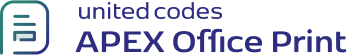 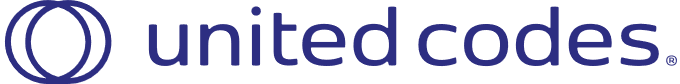 This is the demo for charts in pptx.
{$d3 d3_infographics1}